Cooling components and unions for RE4/1 cooling.
Conversion to Swagelok done on the Mini-Manifold

					Ian, 25 March 2019
RE4/1 Cooling manifolds
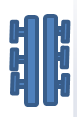 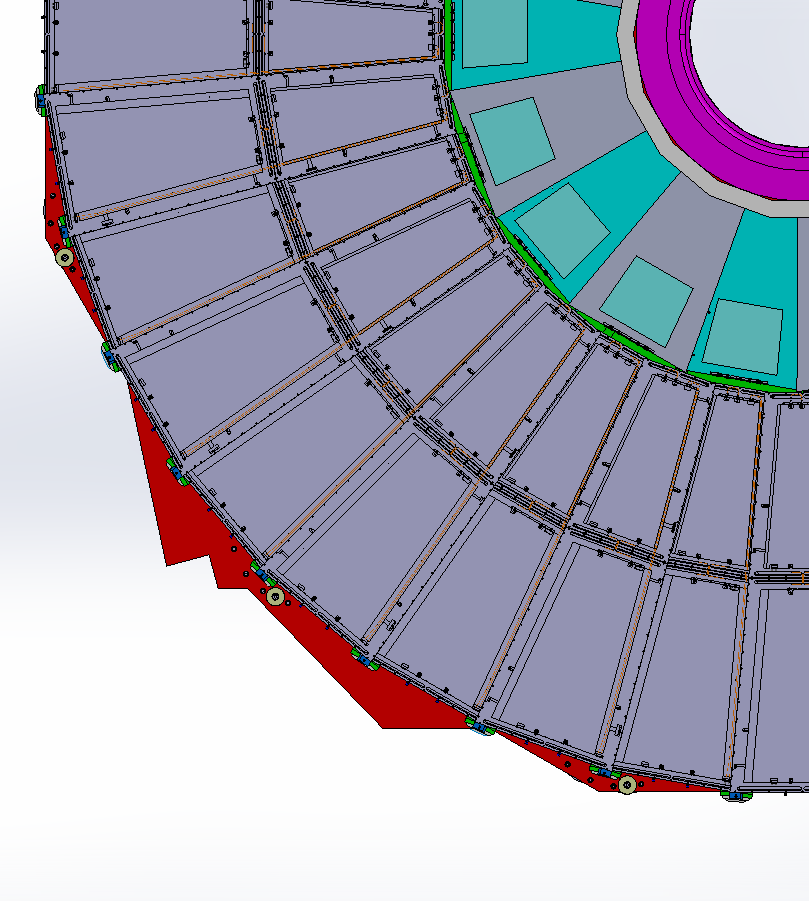 RE4/1
Return
Manifold
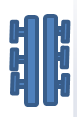 Diagram of 1 channel per 2 chambers. Flexible hose from the “T” mounted on the mini manifold.
The two RE4/1s will also be linked by flexibles.
Supply
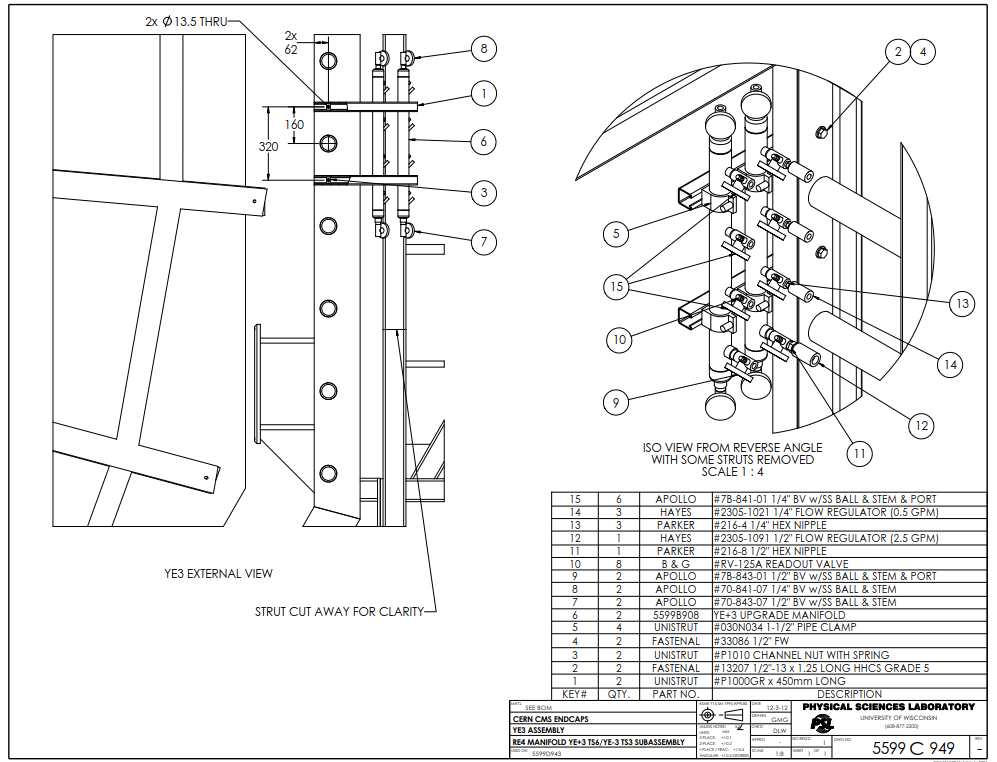 Mini manifold . To be modified to accept the  necessary “T”s for the RE4/1 cooling.

The same flow regulators will be kept with individual cut off valves to each chamber, if costs permit.
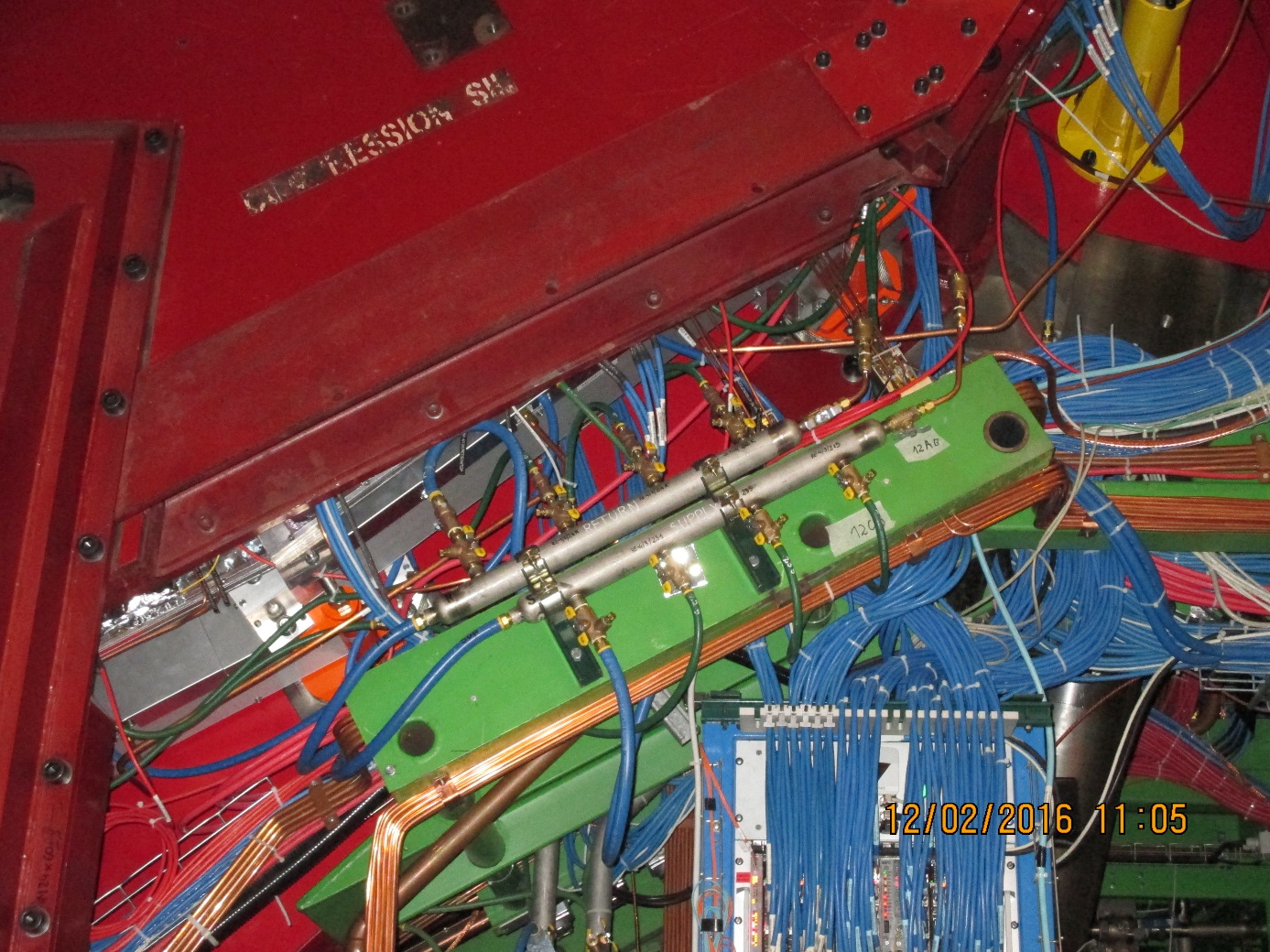 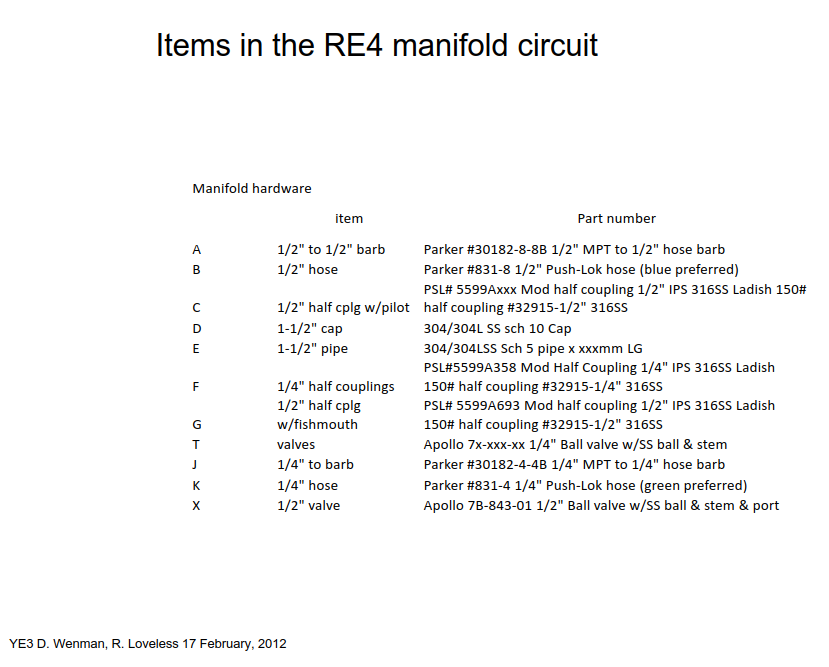 This list will be ordered, simplified , from the USA or from XX in P5 in inch size.
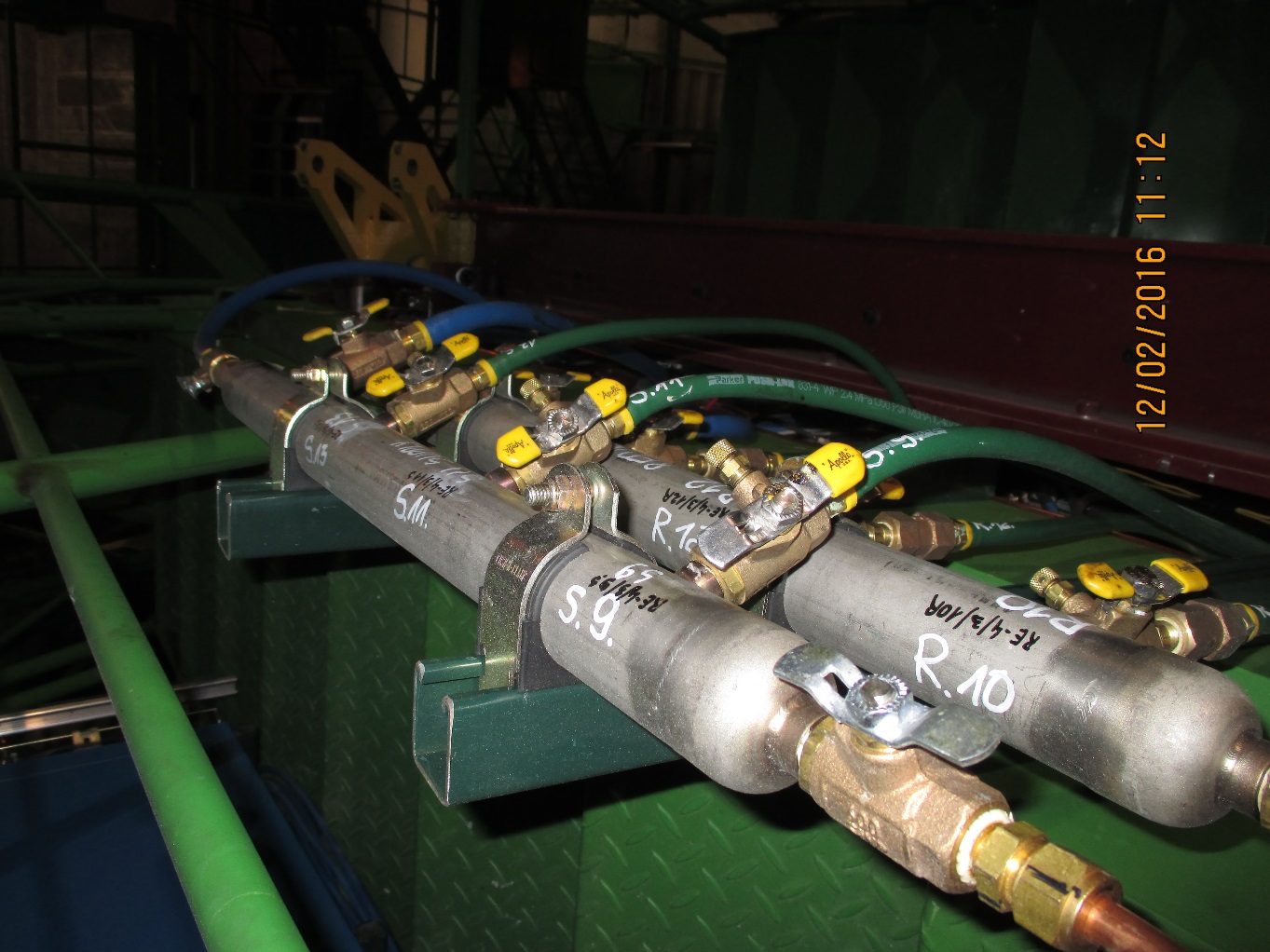 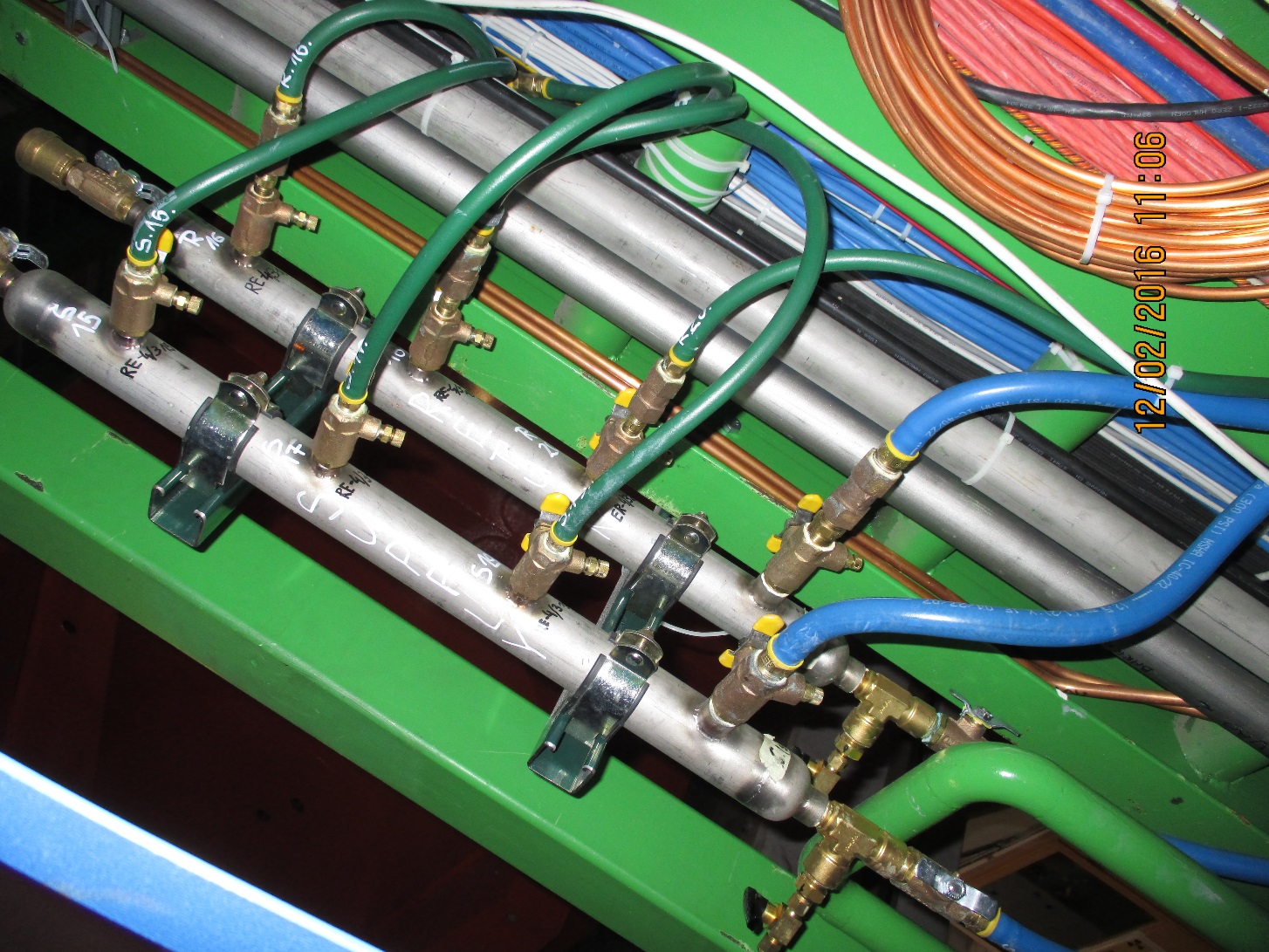 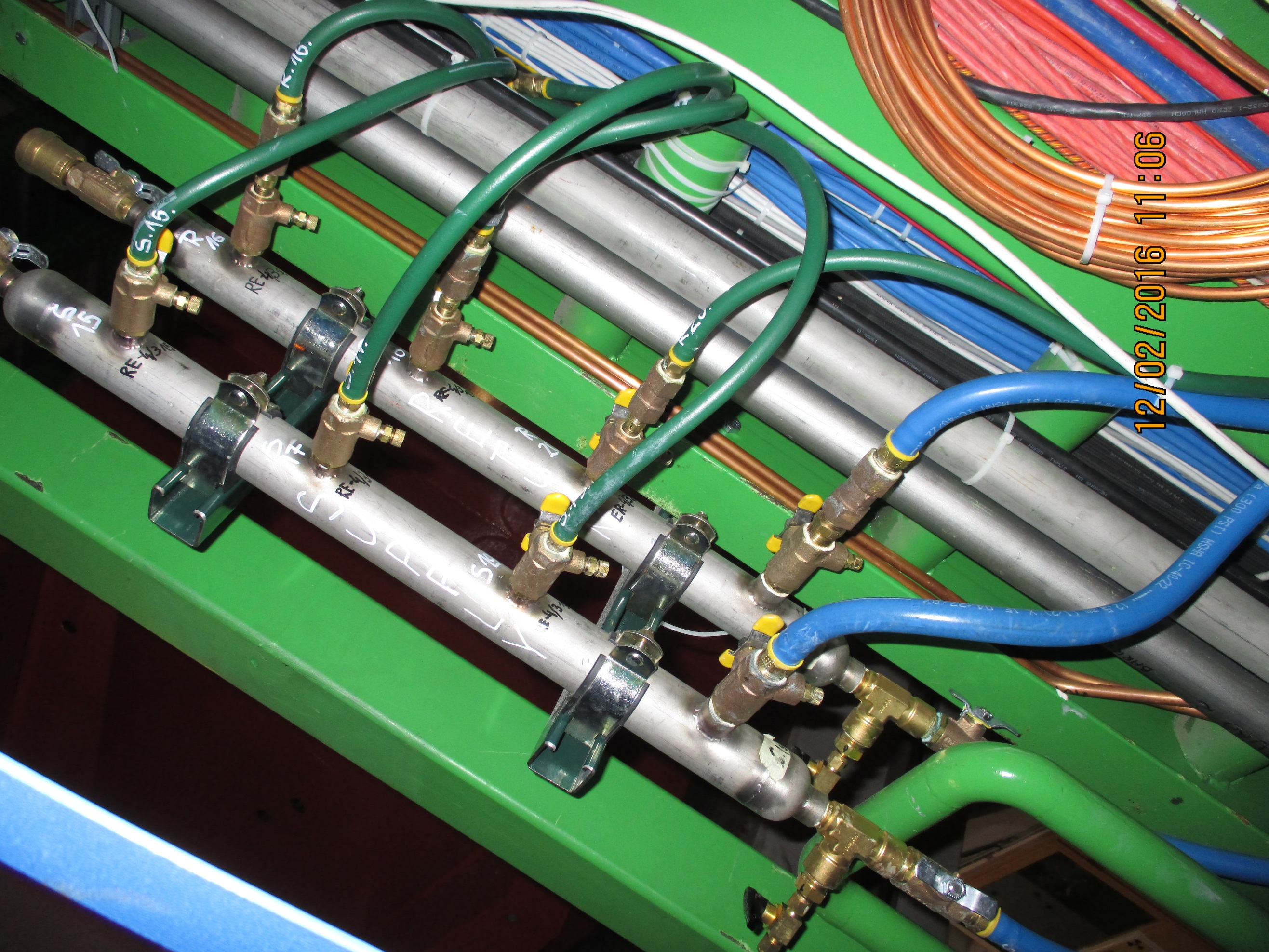 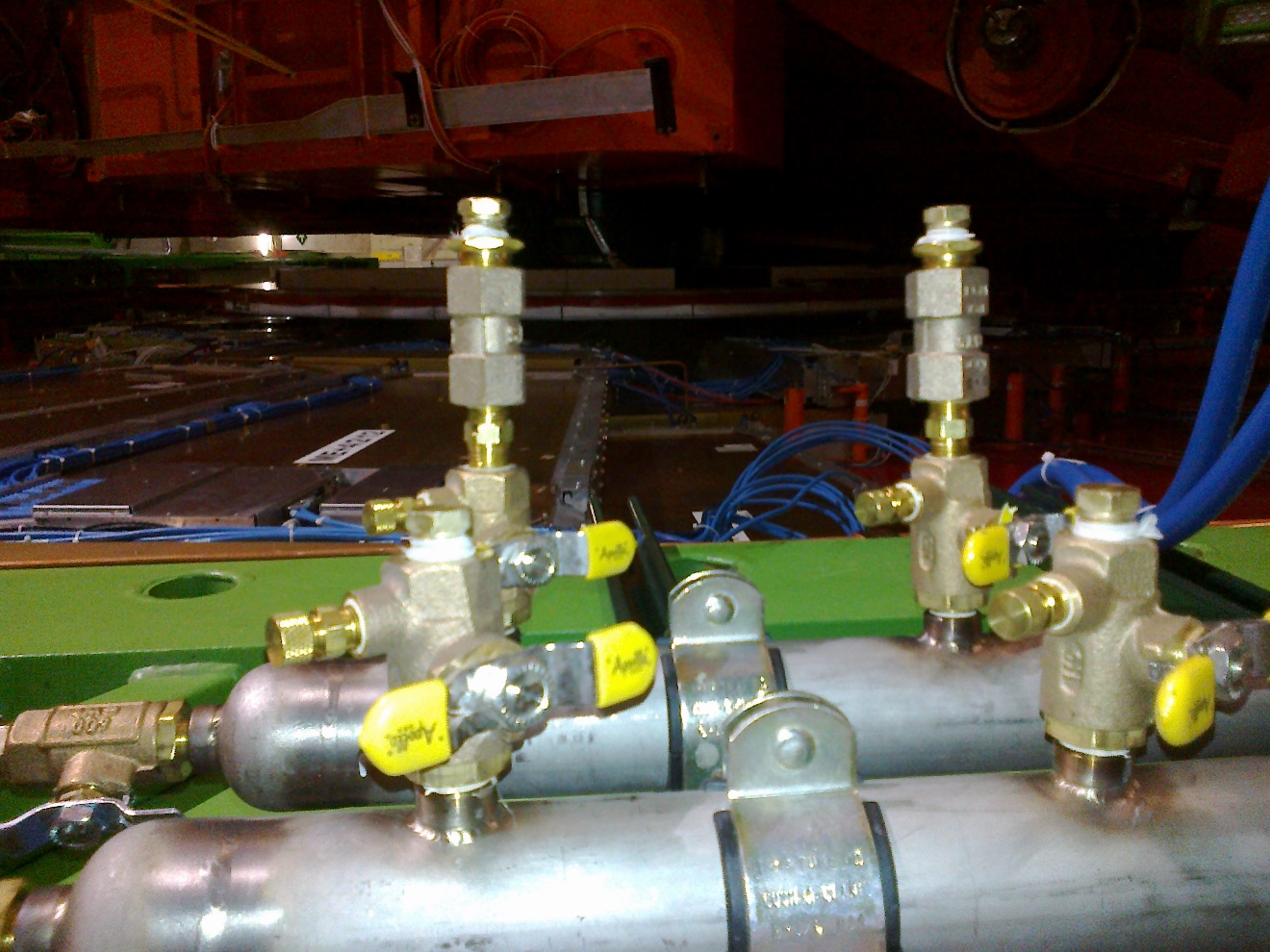 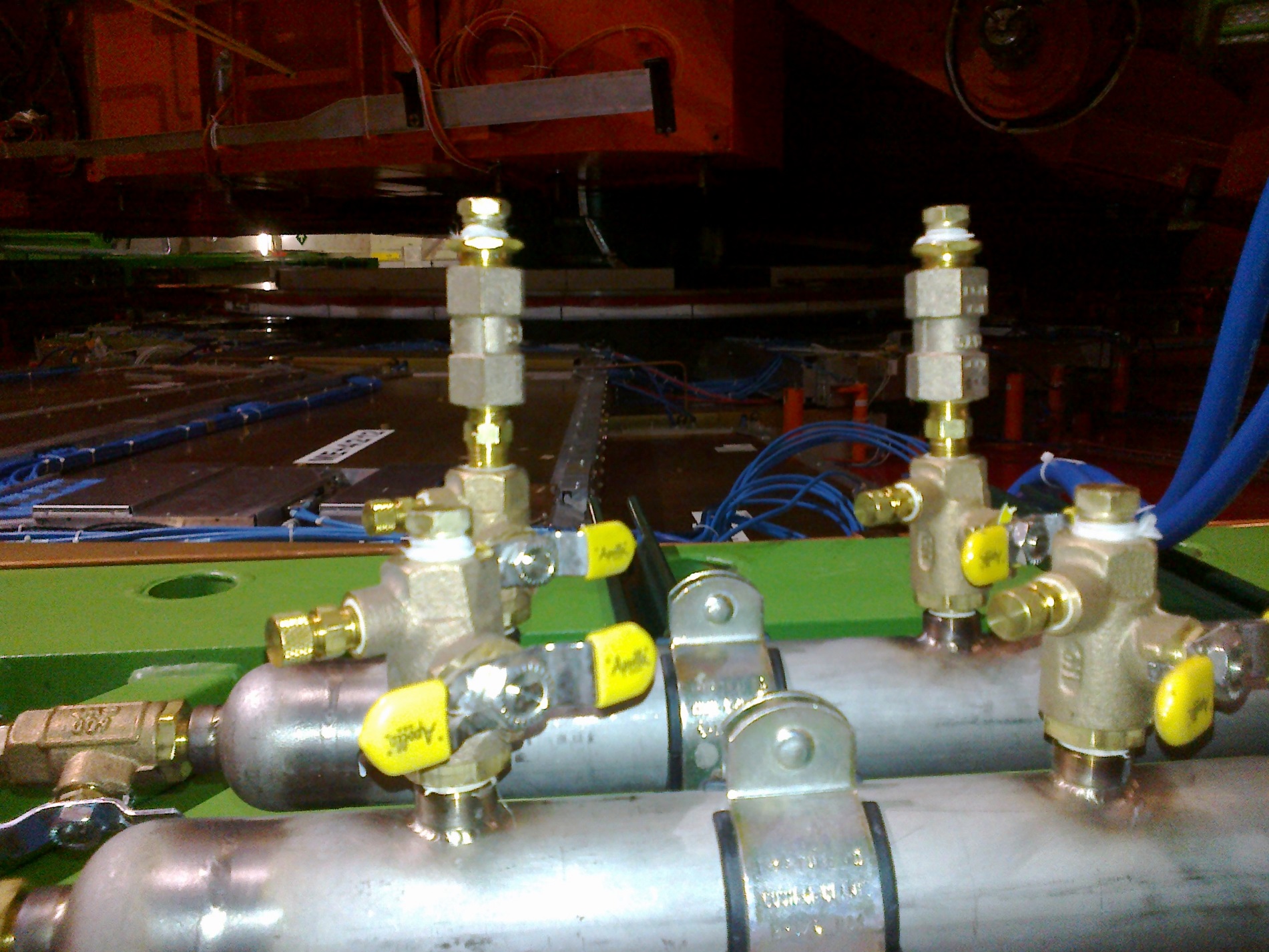 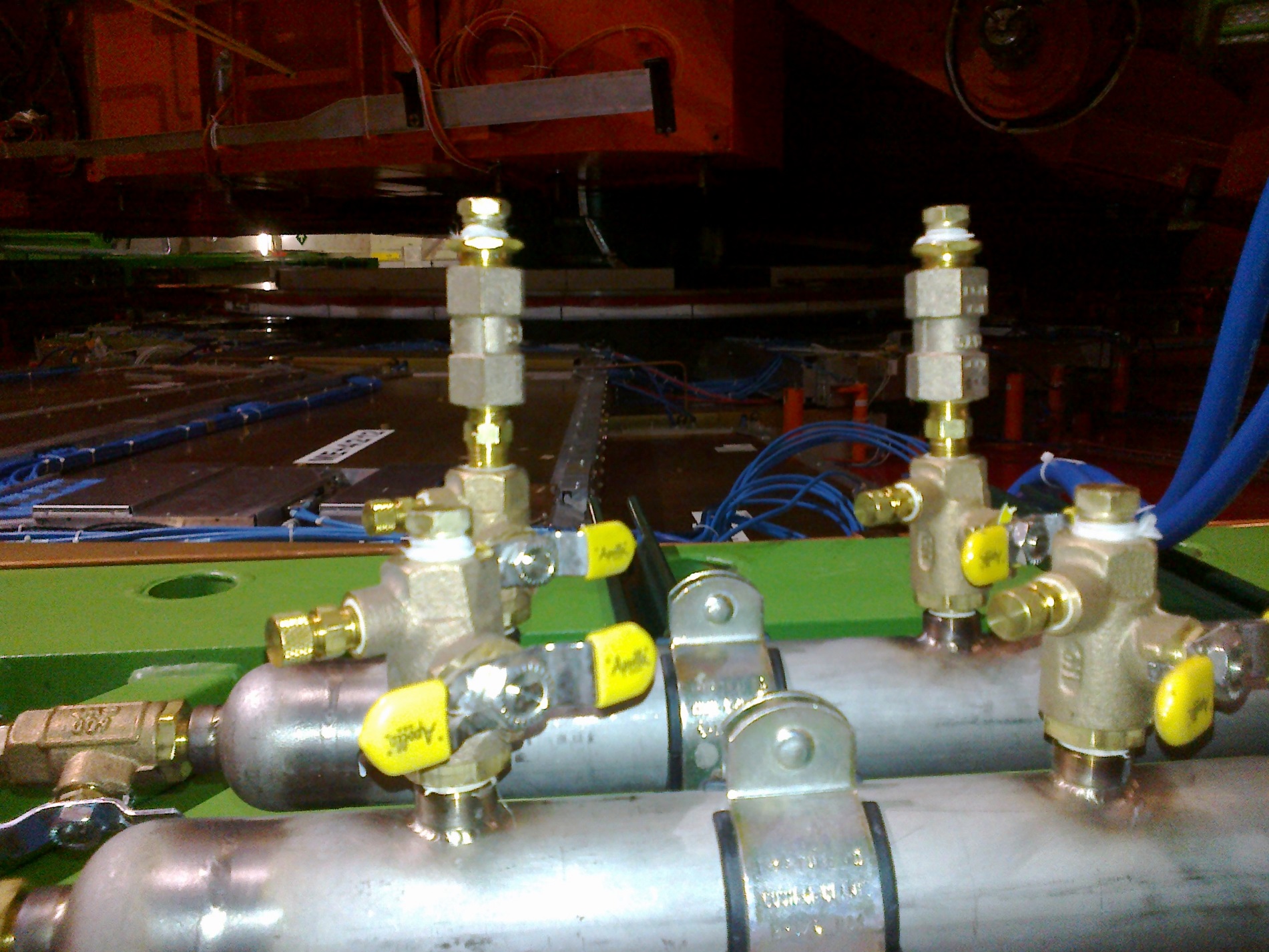 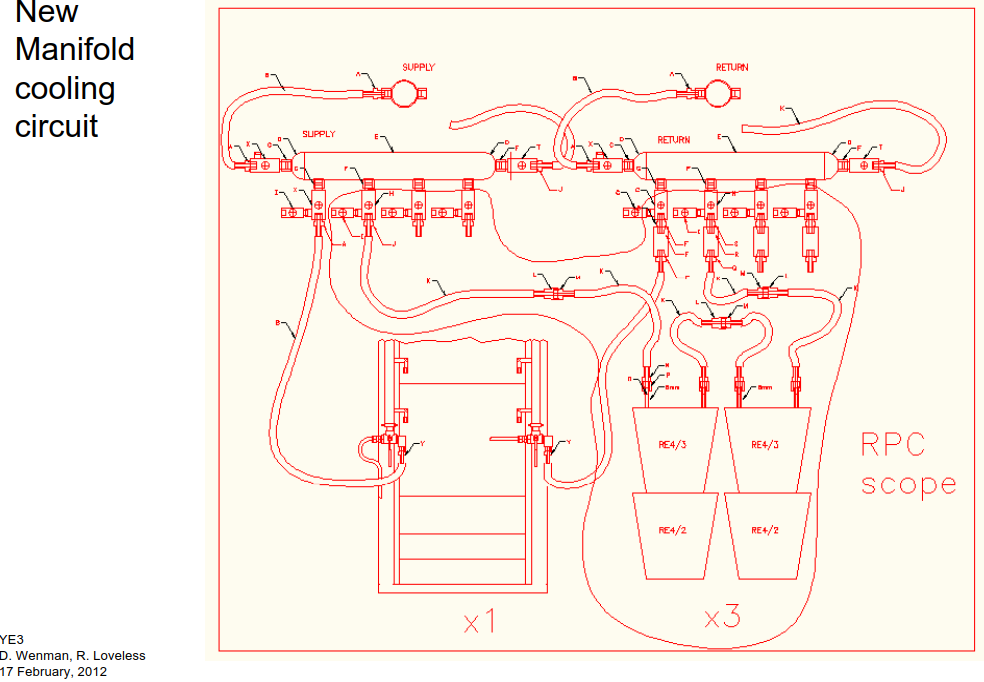 Return Manifold
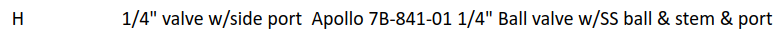 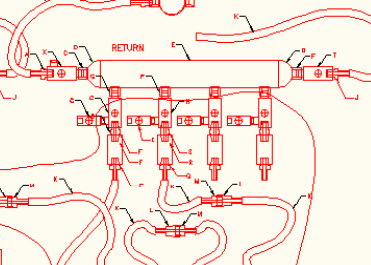 H
S
R
Q
R
F
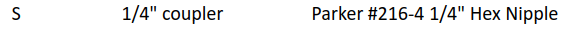 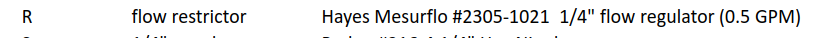 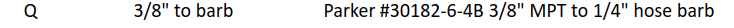 Supply Manifold
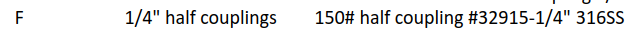 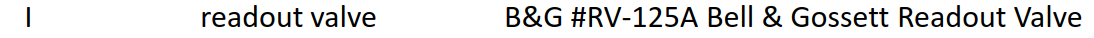 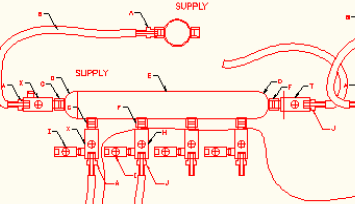 F
I
H
J
“MPT” should be “NPT”
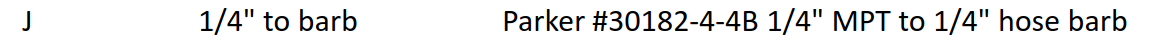 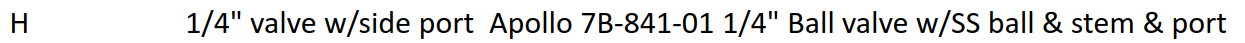 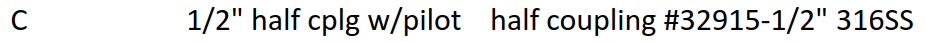 Chamber fittings
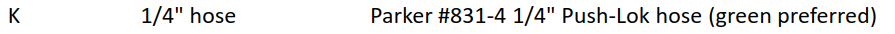 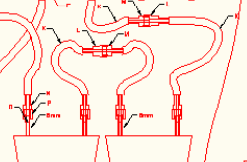 M
L
K
N
O
P
8mm
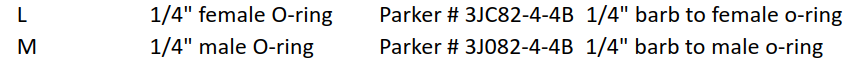 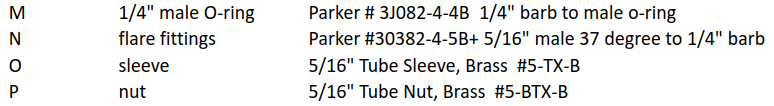 Modified Supply Manifold
NPT not MPT
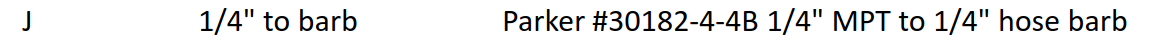 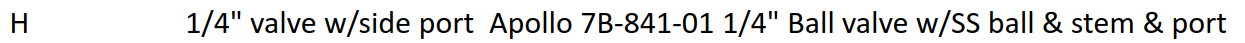 A		Bell & Gosset  # RV -125A Readout valve
41.08.84.404.6
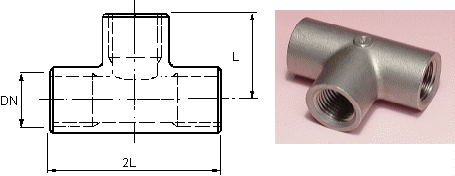 T                         Parker "T" Female 1/4 NPT 4-4-4 FT-SS
N		Parker 216-4 1/4" hex nipple
H
H
J
J
A
A
Modified Return Manifold
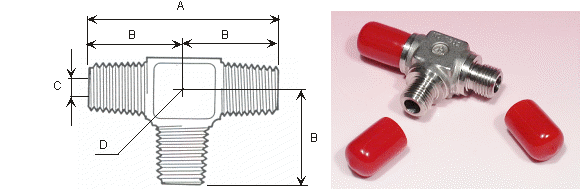 T                         Parker "T" Female 1/4 NPT 4-4-4 FT-SS
NPT not MPT
41.08.84.504.3
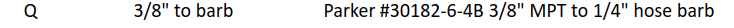 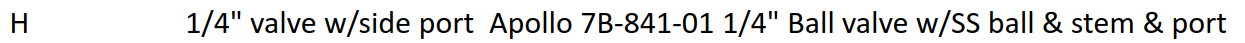 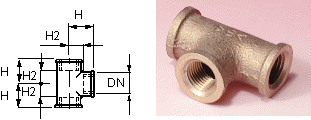 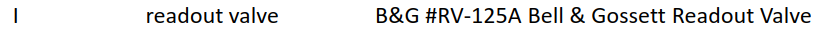 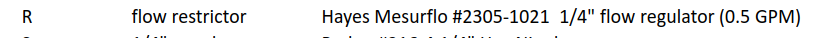 41.20.12.008.1
Not ¼” NPT
N		Parker 216-4 1/4" hex nipple
“Hayes” should be “Hays”
H
H
R
R
Q
Q
Table originally sent to Dick in 2018
These 3 lines are converted to Swagelok
Line also removed
Additional slides
Refs. CSC Dick and co
http://project-cms-rpc-endcap.web.cern.ch/project-cms-rpc-endcap/rpc/Services/Cooling/RE4cooling/MiniManiFold/RE4MiniManifold.zip
Then folder RE4 cooling, file “coolingYE3_26apr12”
Power dissipated on chamber

30W per chamber
 540W per station
1080W per Endcap


6 mini-manifolds for 18 chambers
3 chambers for 1 Mini-Mnifold
Each Mini Manifold has 3 channels
Each channel will me didvide into two.
Apollo Valves
http://www.epmc.co.th/Valves/Apollo_pdfs/Apollo%20Ball%20Valve%20Numbering%20System.pdf

Full catalogue
https://www.cooneybrothers.com/ASSETS/DOCUMENTS/ITEMS/EN/Apollo_50GB-6A7A_Catalog.pdf

SS valves
https://www.parkersupply.com/images/siteAssets/pdf/Apollo_Ball_Valves_Catalog_-_APBVCA.pdf








Flow restrictors
	Spelling “Hays” not Hayes !!
Hayes	Mesurflo 2305-1021	¼” flow regulator	0.5GPM ( gallons USA = XXX litres/ min)
http://flowcontrolvalves.haysfluidcontrols.com/viewitems/solenoid-valves/series-2305-mesurflo-automatic-flow-control
Full catalogue
http://famco.ca/wp-content/uploads/2013/07/Hays-Solenoid.pdf
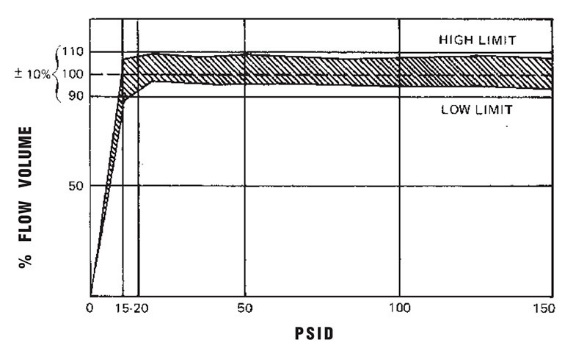 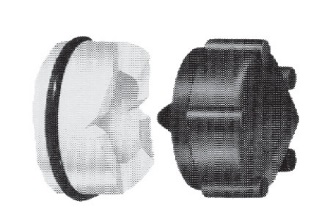 Read Out from port on “Apollo” ball valve probe

B&G (Bell and Gosset)	RV-125A		Readout valve ( diaphragm to be pierced by)
http://bellgossett.com/flow-balancing/flow-measurement/readout-valve-rv-125a-and-readout-probe-rp-250b/
https://shop.galloup.com/buy/product/rv-125a-b-g/3053529
https://www.statesupply.com/bi1311
https://media.statesupply.com/filemanager/1/8/1854.pdf
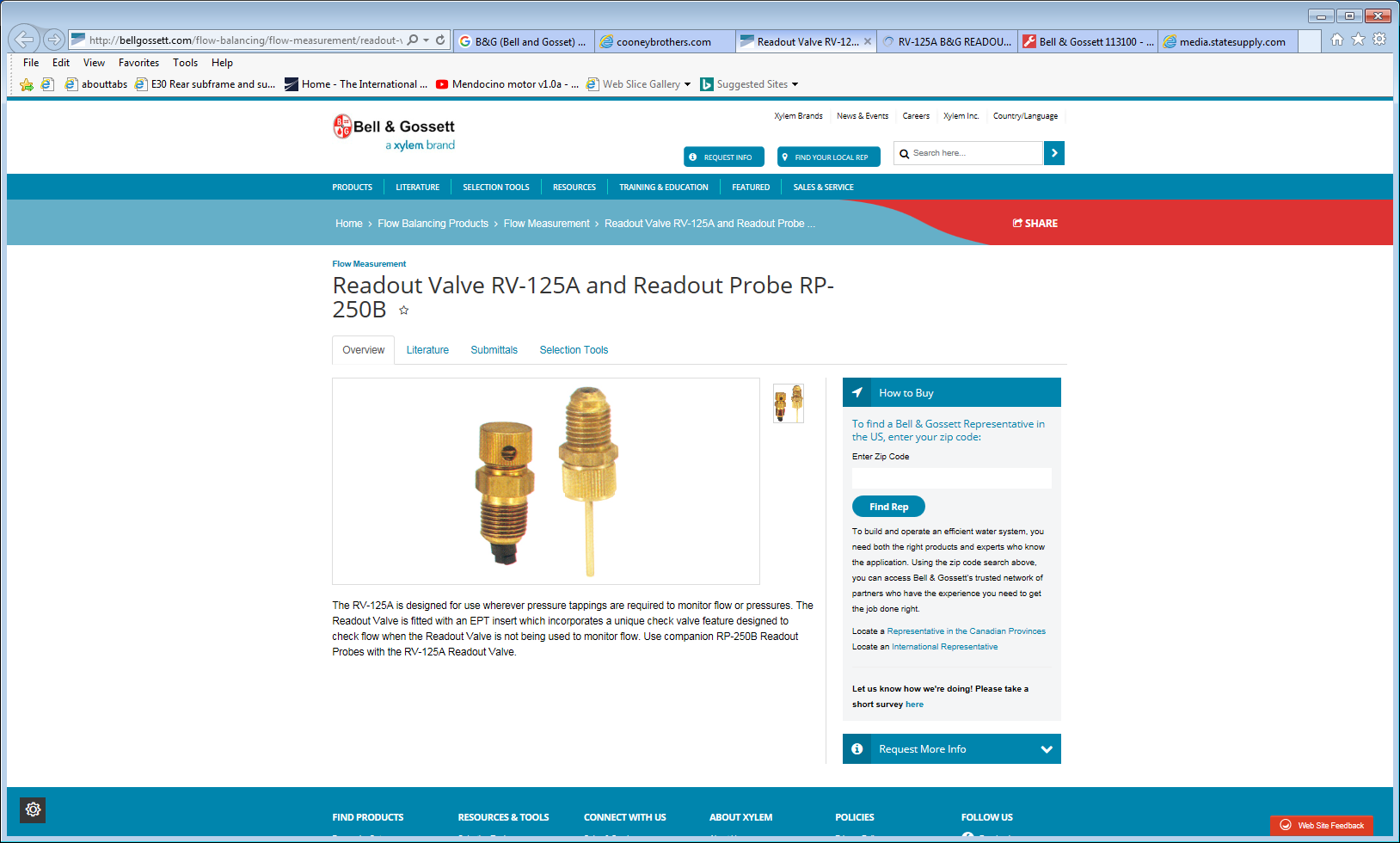 RE3/1 cooling link to RE3/2
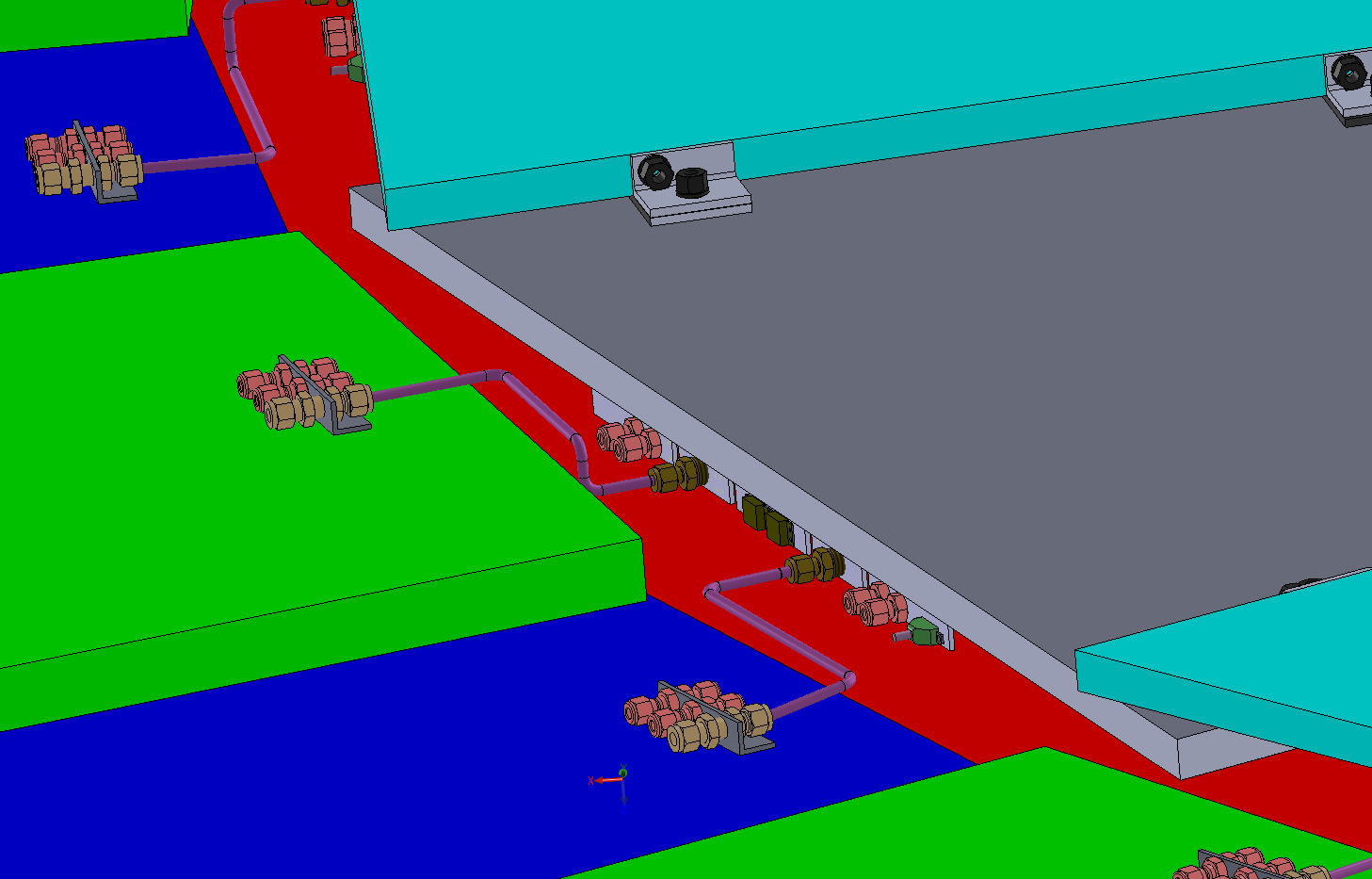 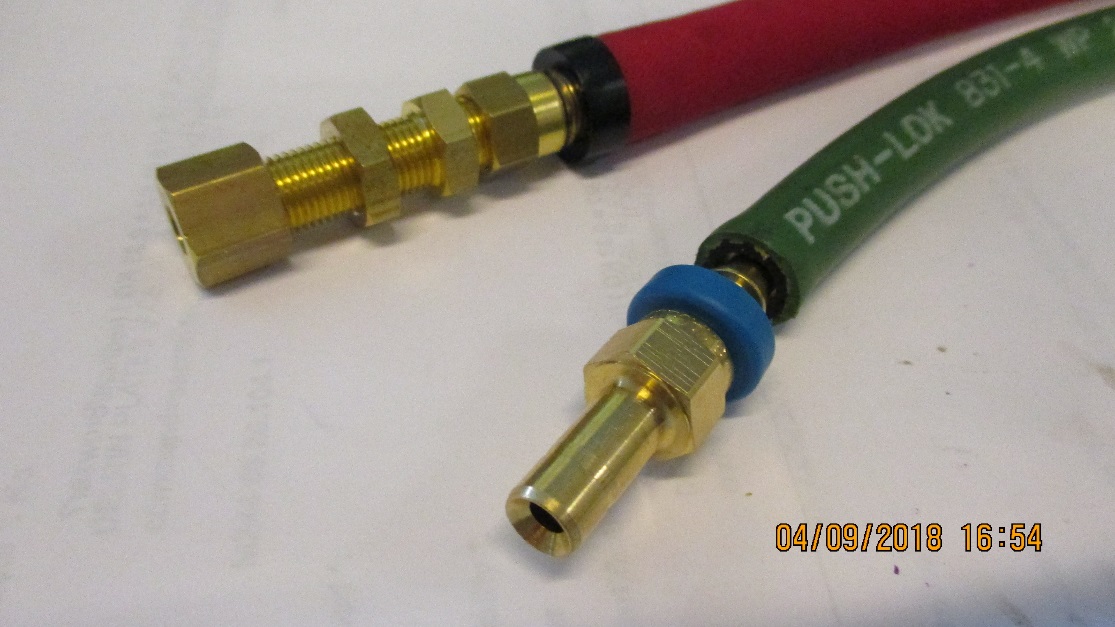 x2 RE3/2 circuits feed x1 RE3/1 chamber
The rigid copper piping will be replaced by flexible hose links to reduce the strain on the unions.
19
Cooling
RE3/1
Verify the assembly of the flexibles with simplified safer version, namely direct from RE3/2 PP to RE3/1 PP with three elements only, as opposed to 3 times as many unions with a “L” Cu pipe producing a lever arm on the chamber PP.

	









RE4/1
Modify the present Mini-manifolds to take additional “take offs” direct to the chambers with flexibles all the way to the RE4/1 PP.
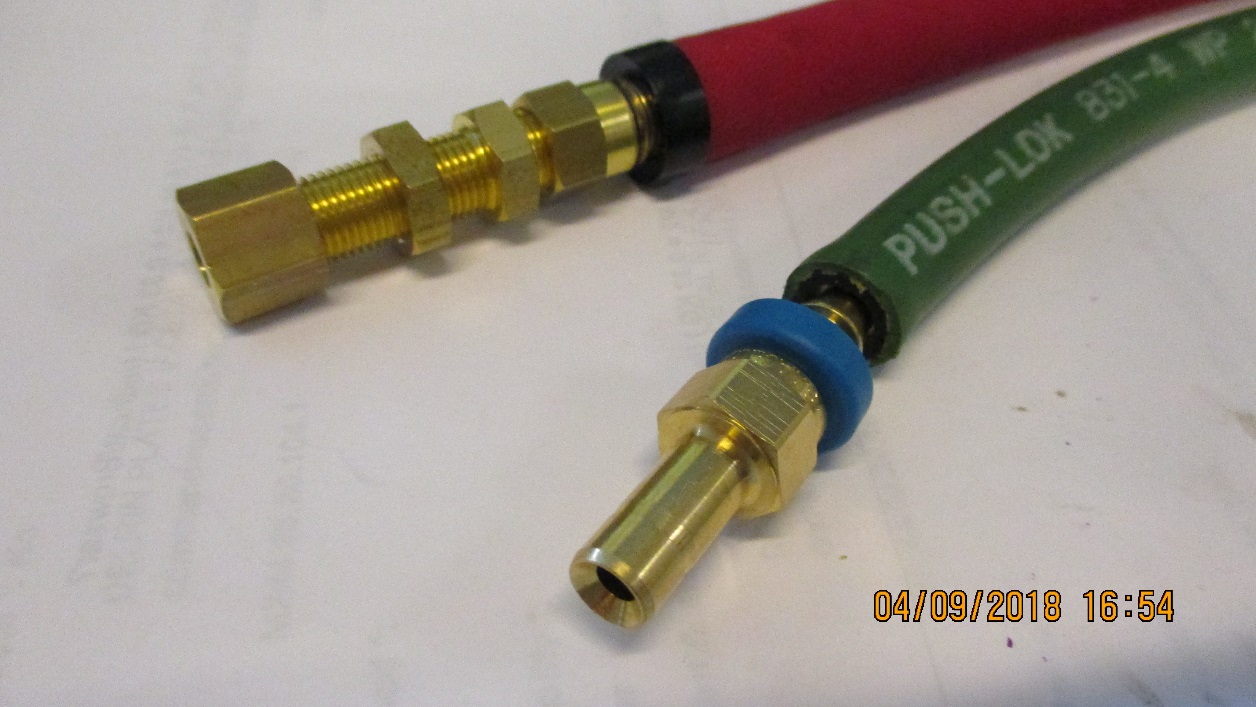 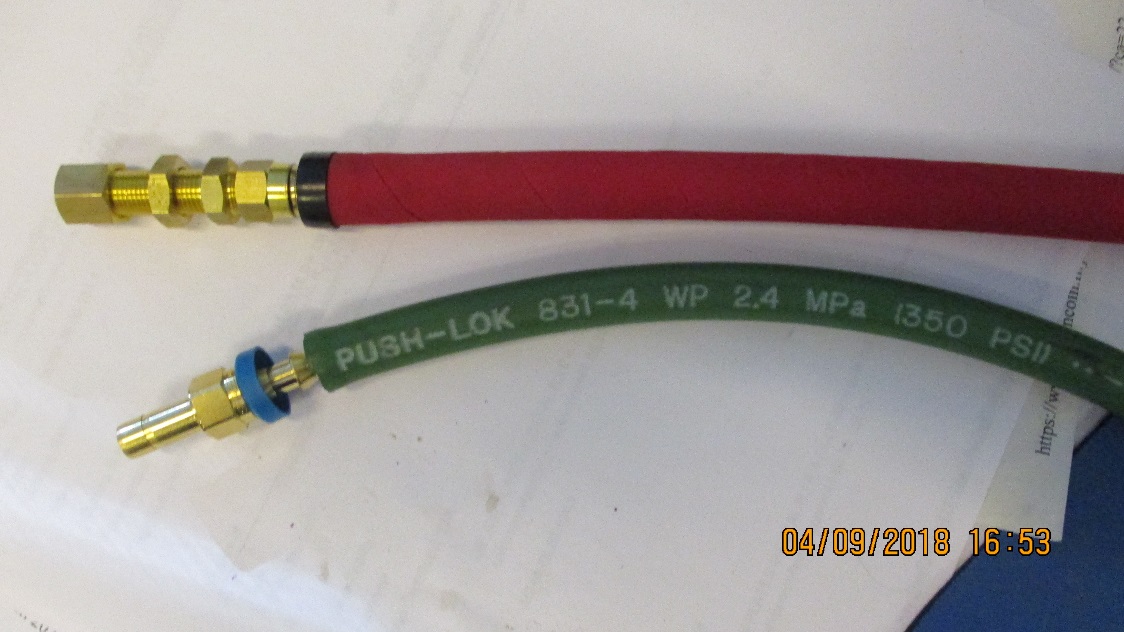 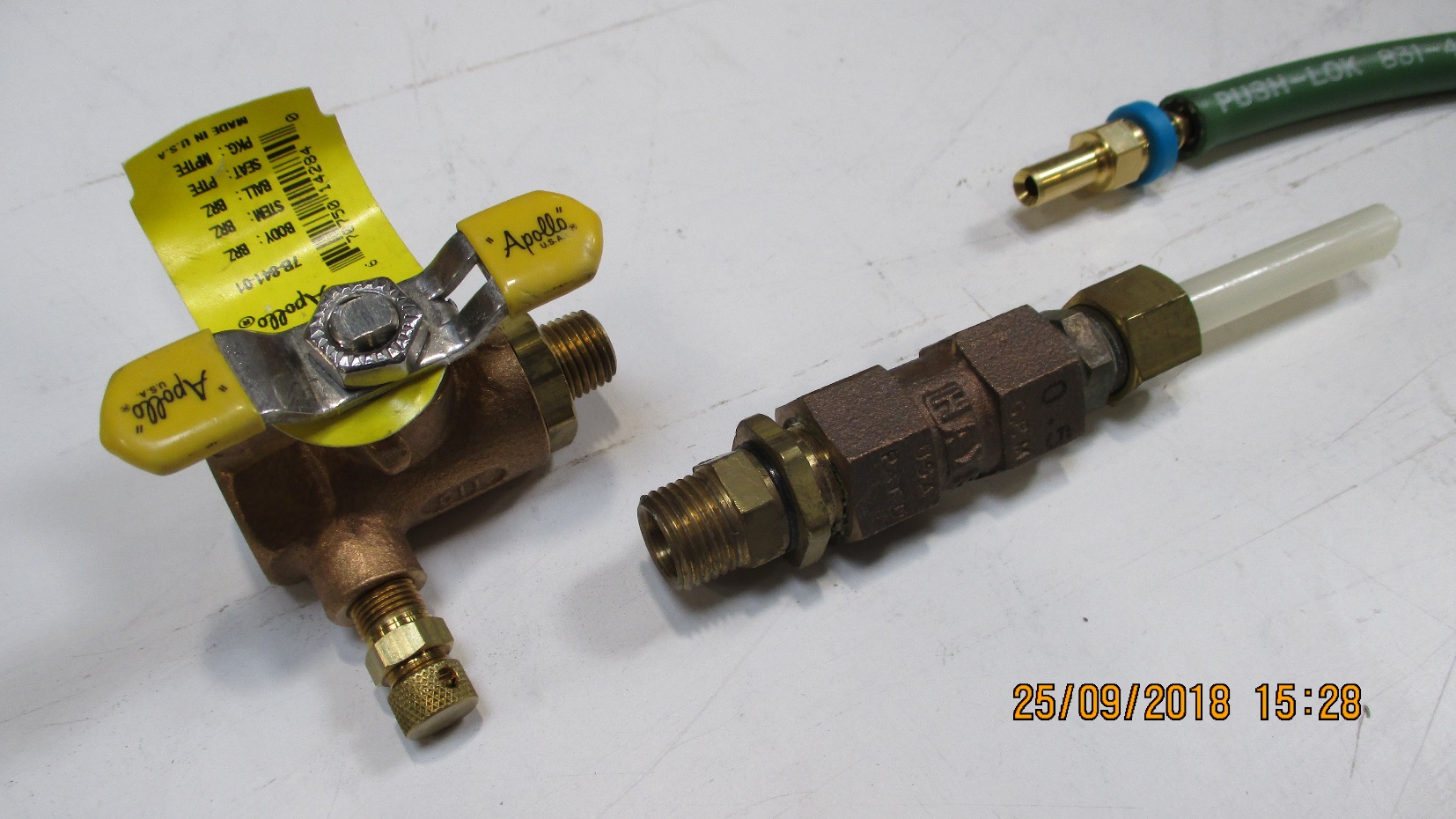 Components used in RE cooling and Mini-manifold
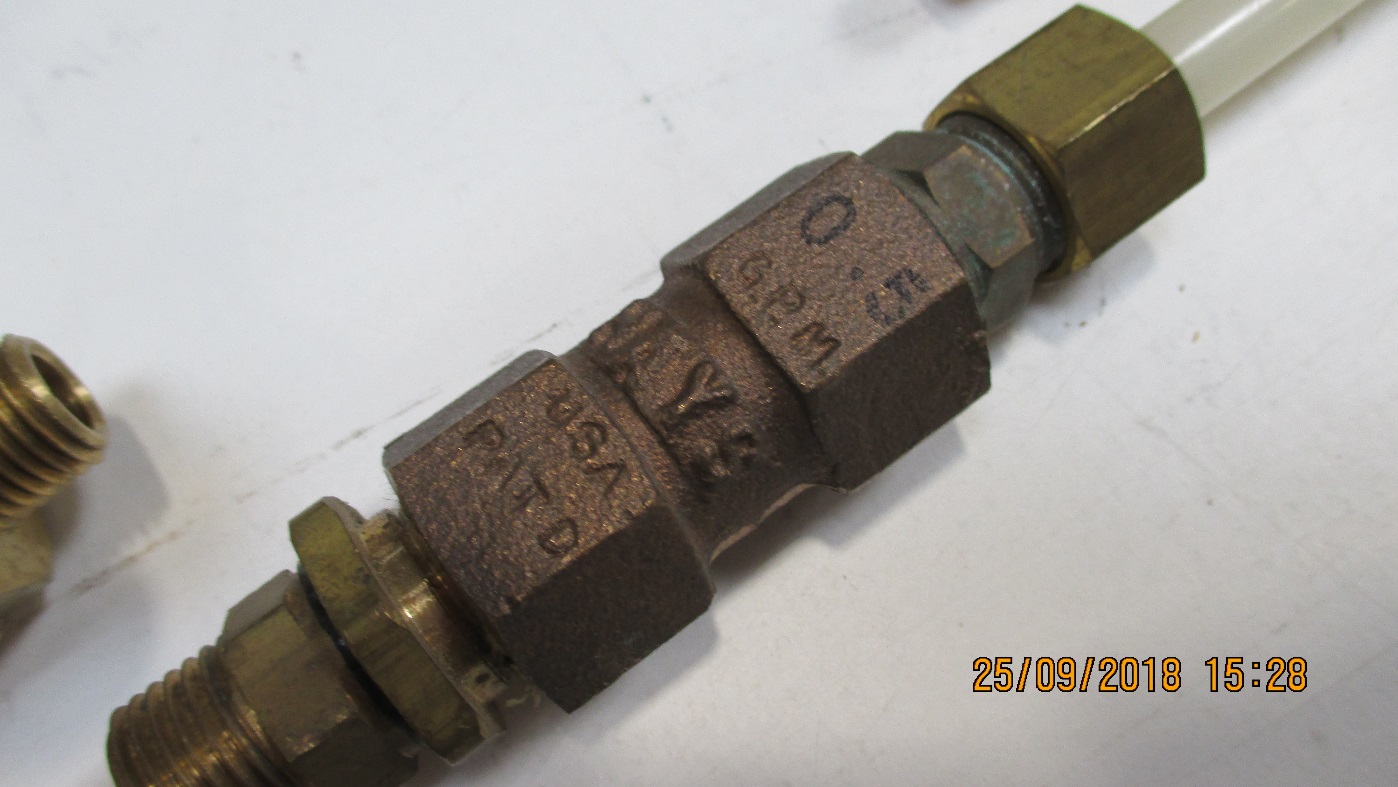 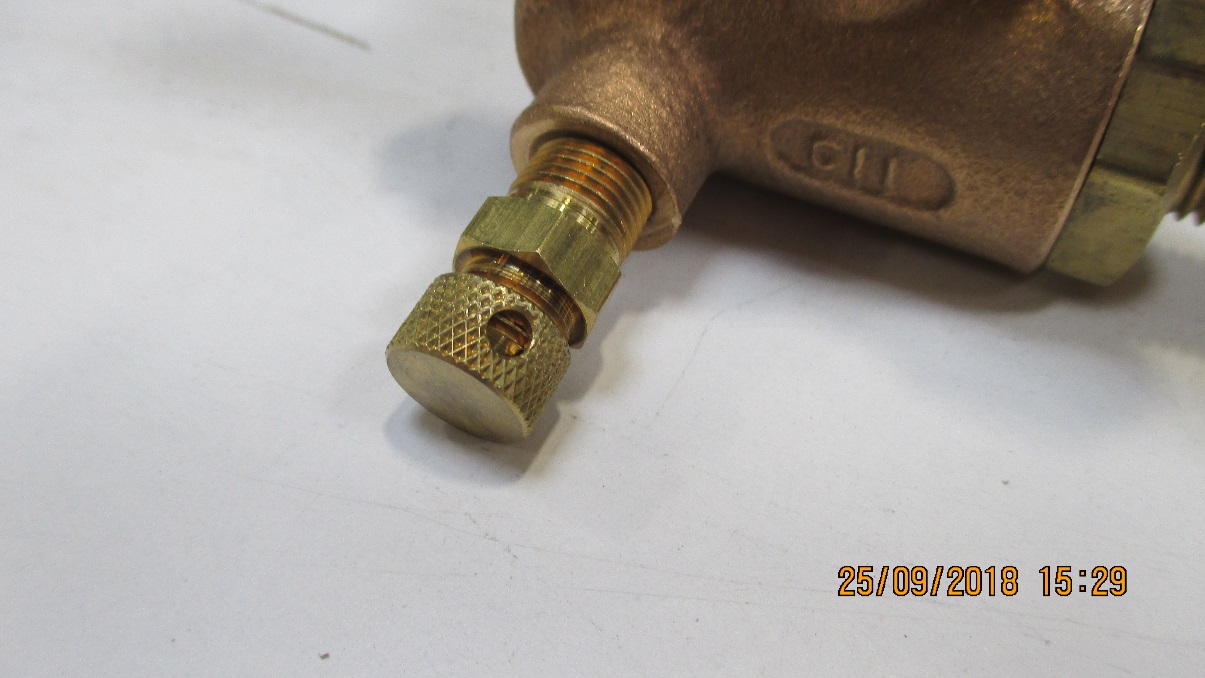 Contacts 

French Supplier


 USA Supplier



CERN
27/1-003    76295   163618 Norbert.Frank@cern.ch 
35/3-015  72968  161148  vincent.pittin@cern.ch
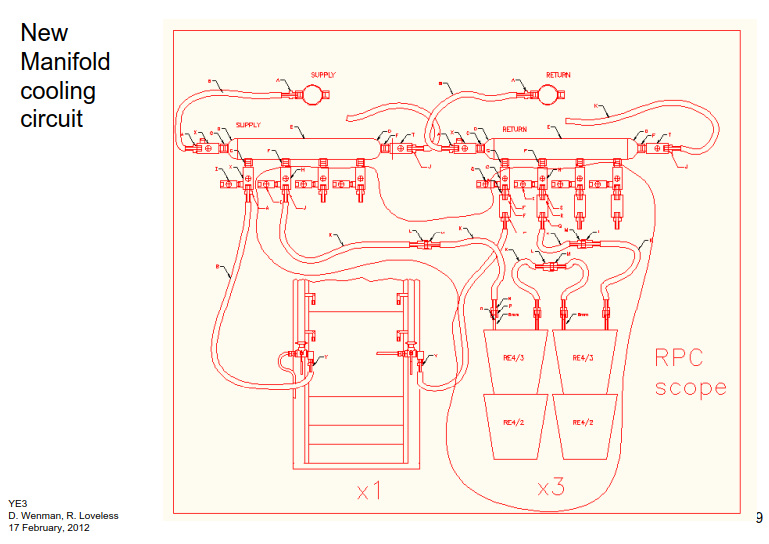 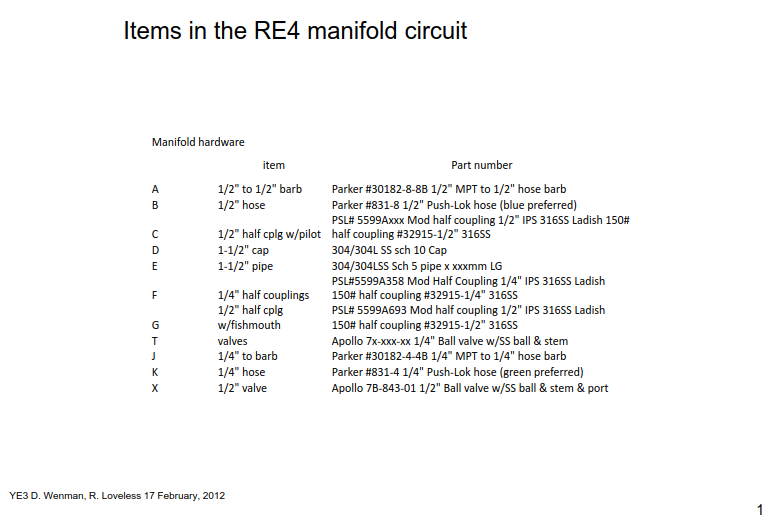 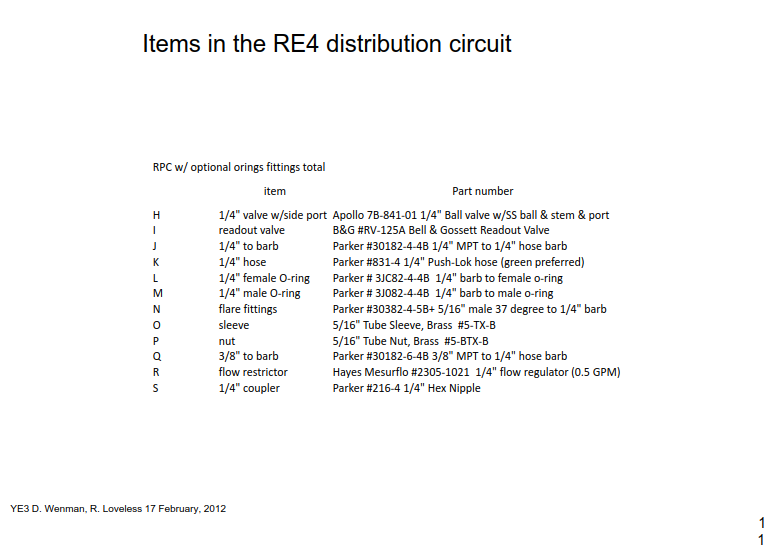